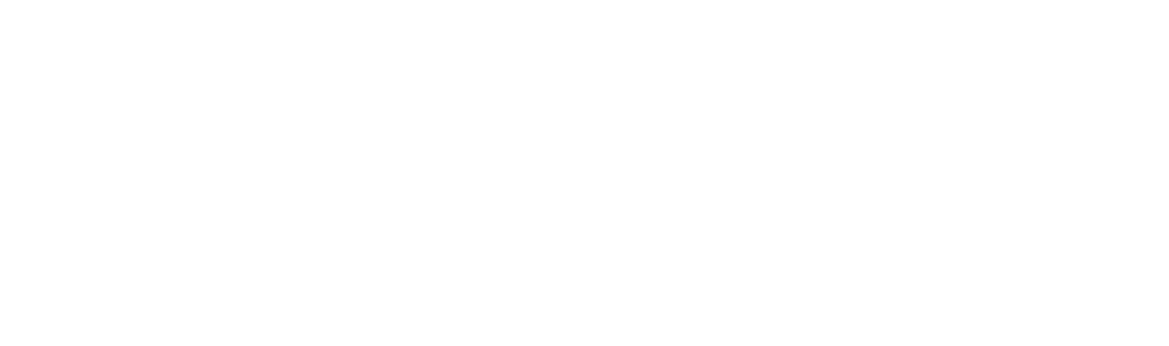 ПОКУПАТЕЛЬСКАЯ КОРЗИНА TANGO
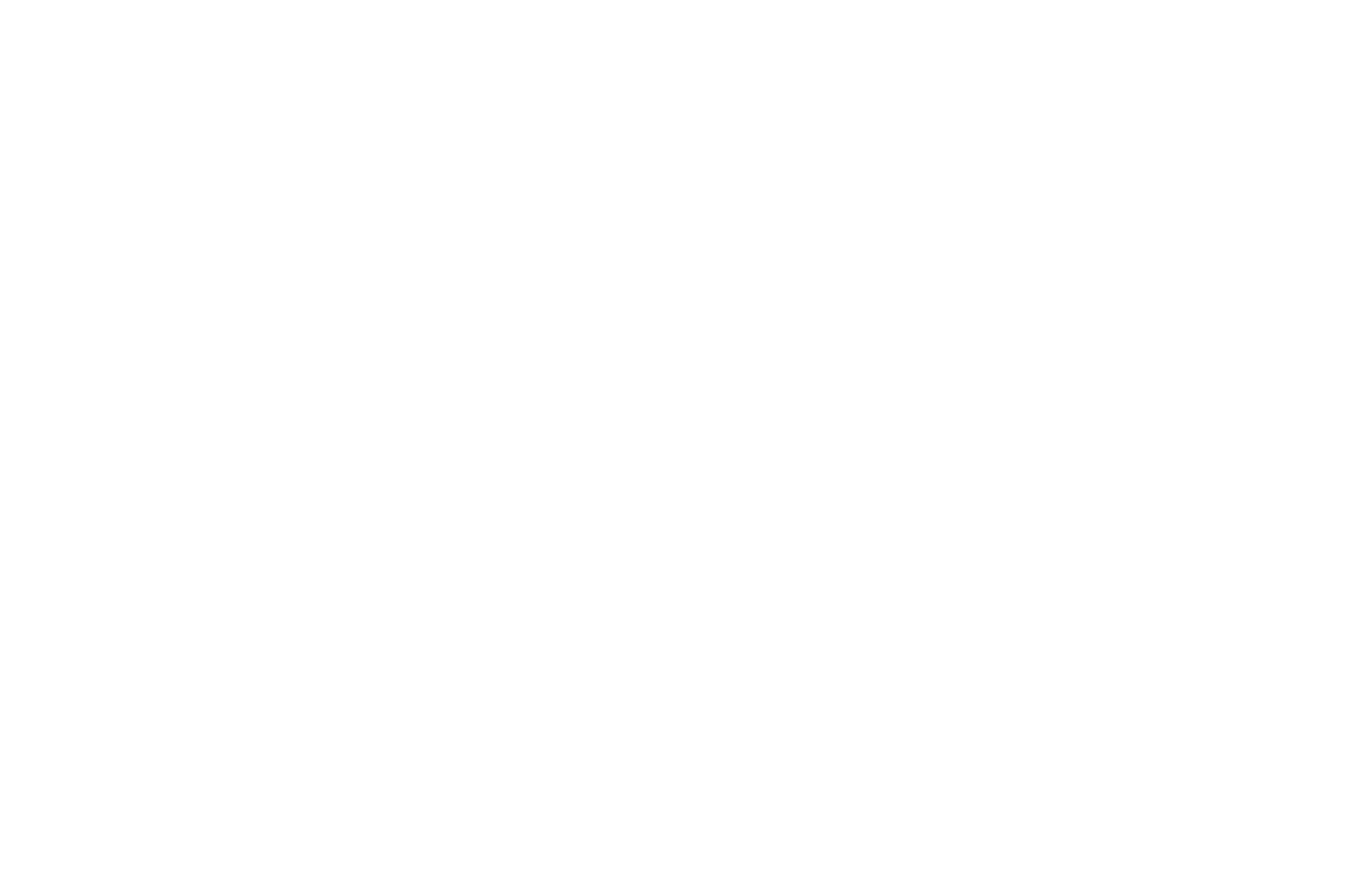 EUROPOS.GROUP
EUROPOS.RU
EUROPOS.KZ
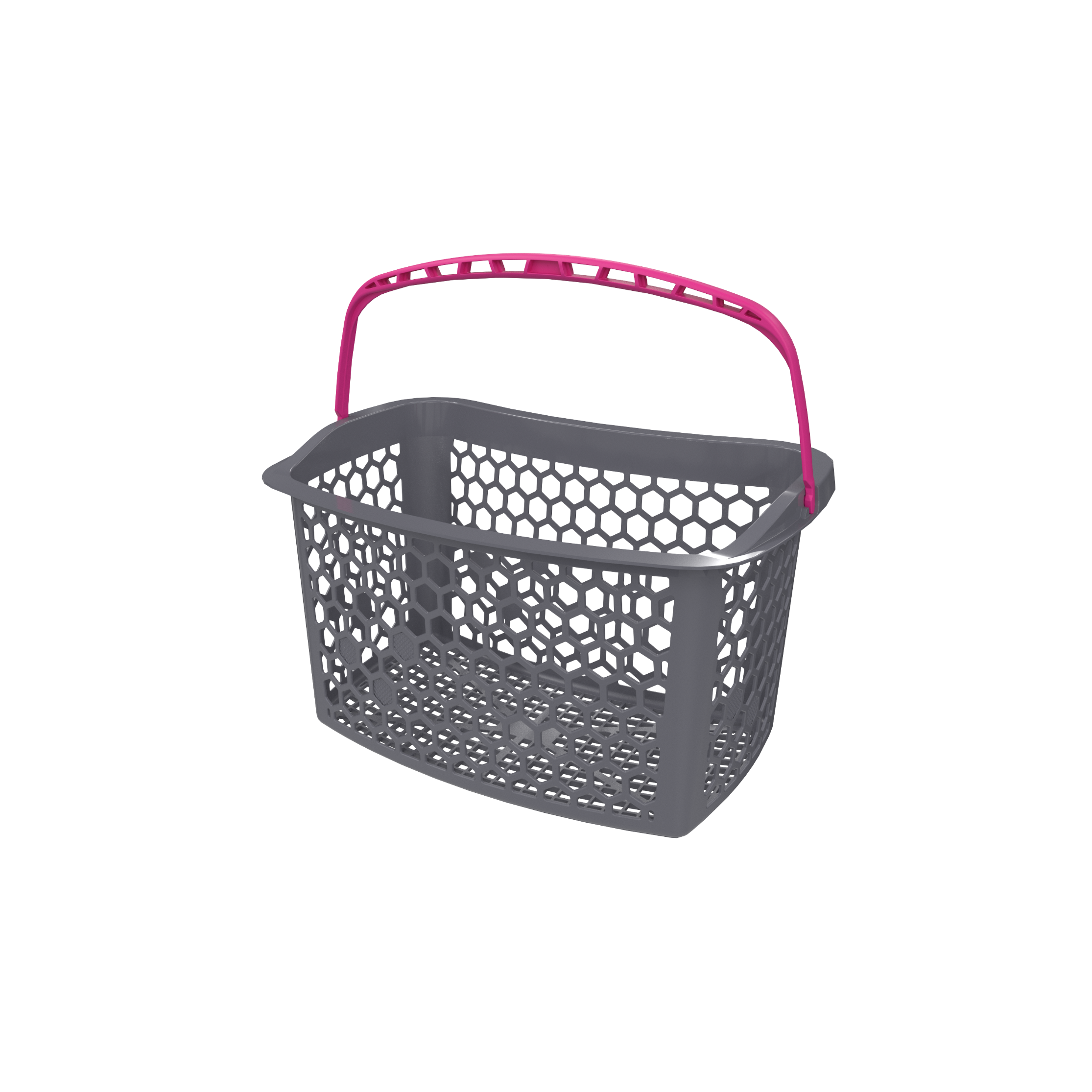 ПОКУПАТЕЛЬСКАЯ КОРЗИНА TANGO
Продуманный дизайн для комфорта покупателя
EUROPOS.RU
EUROPOS.KZ
EUROPOS.GROUP
Новая покупательская корзина в ассортименте  EPG!
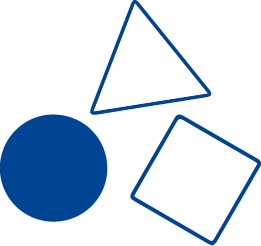 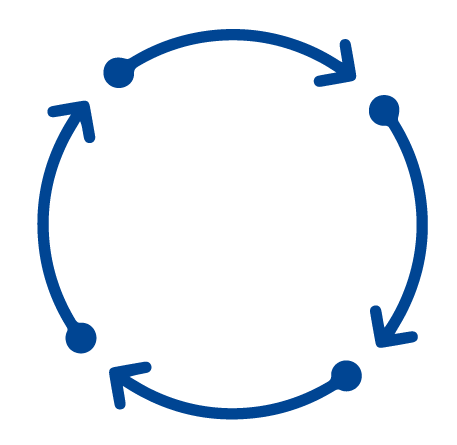 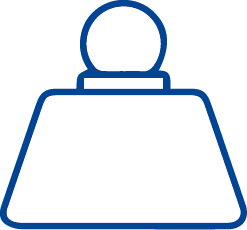 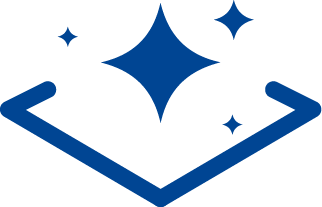 Продуманный дизайн для комфорта покупателя
Удобная форма и приятная поверхность
Повышенная прочность и долговечность
23 литра
EUROPOS.RU
EUROPOS.KZ
EUROPOS.GROUP
3
Универсальность использования
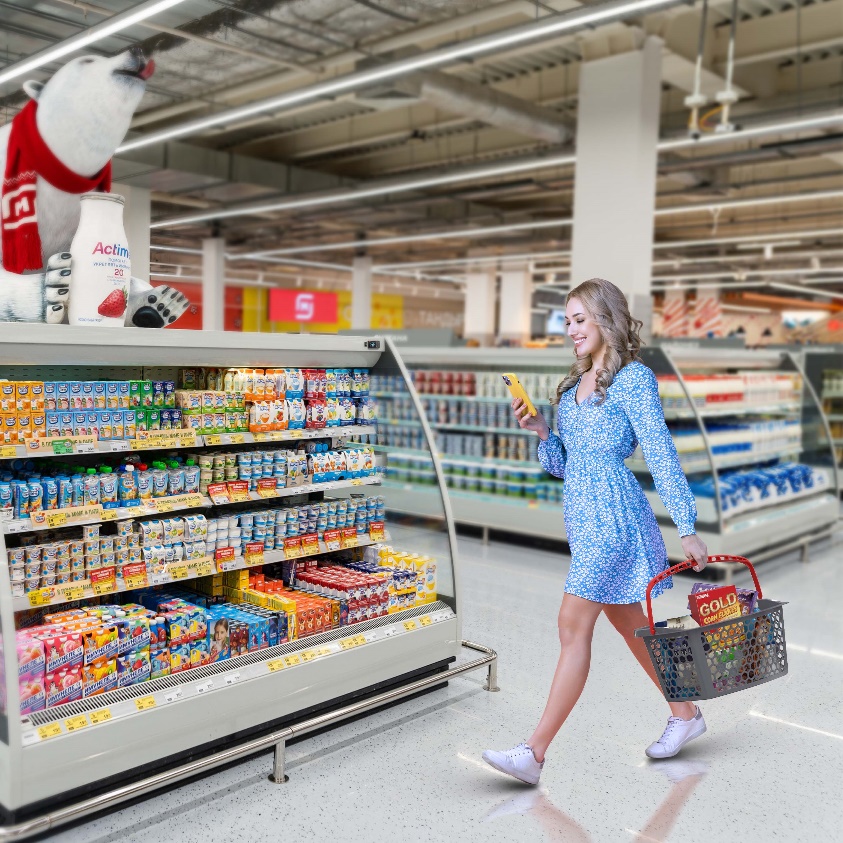 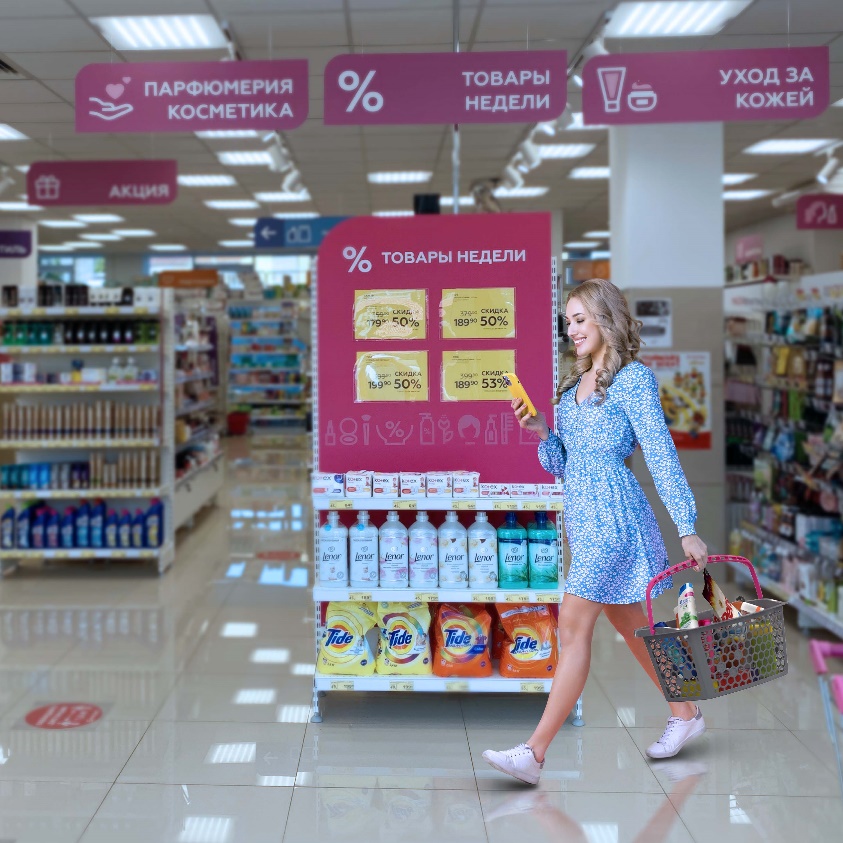 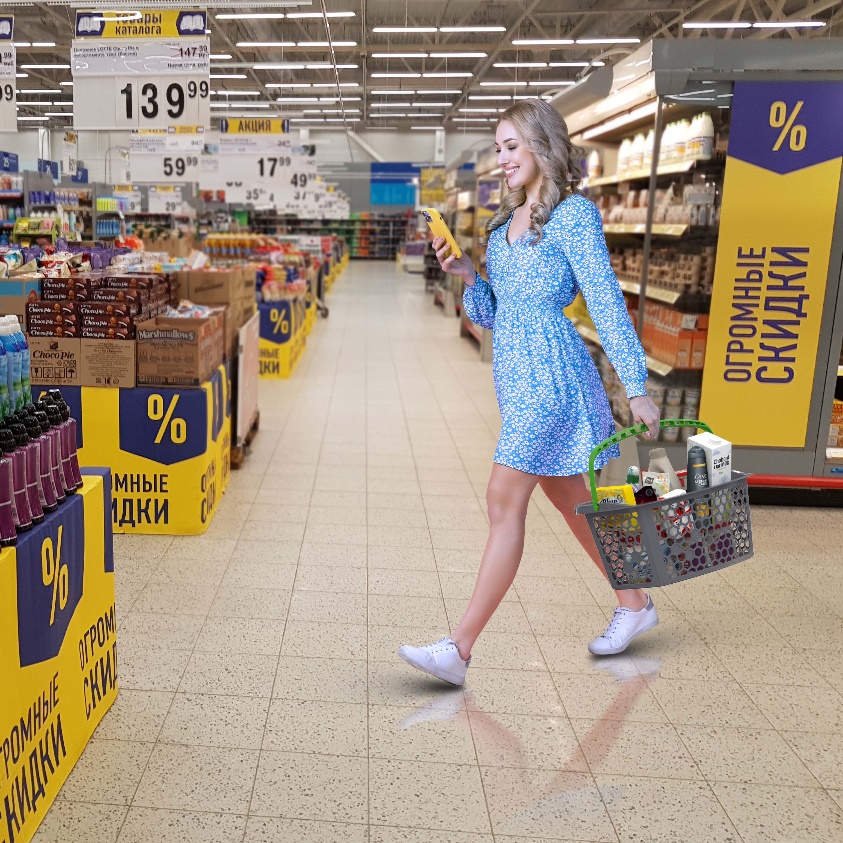 минимаркет
магазин у дома
гипермаркет/супермаркет
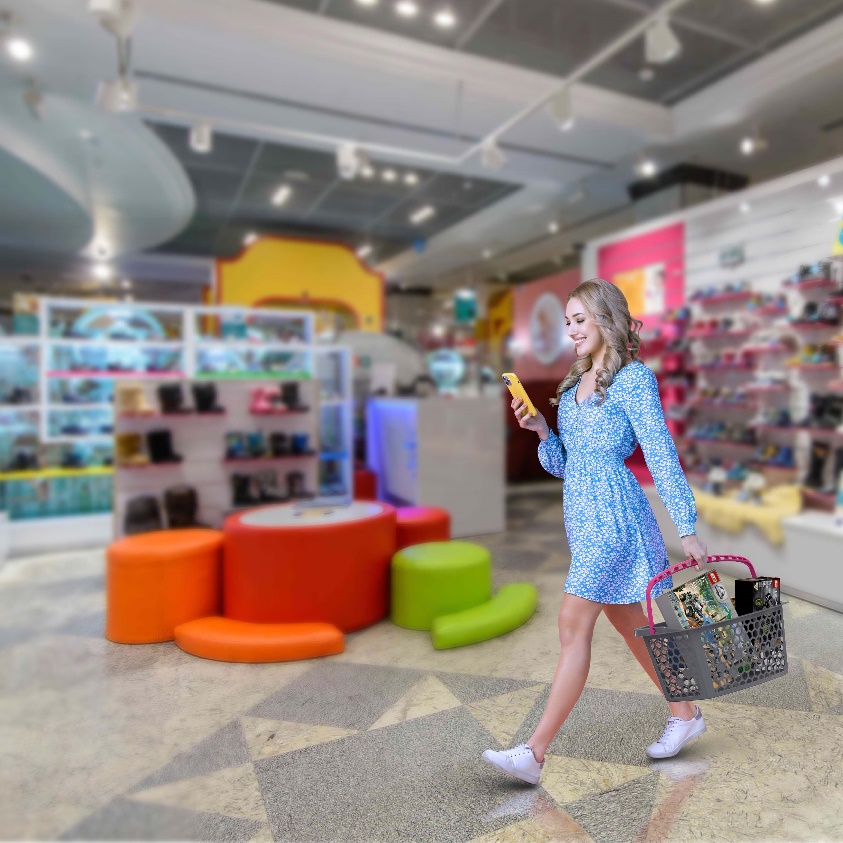 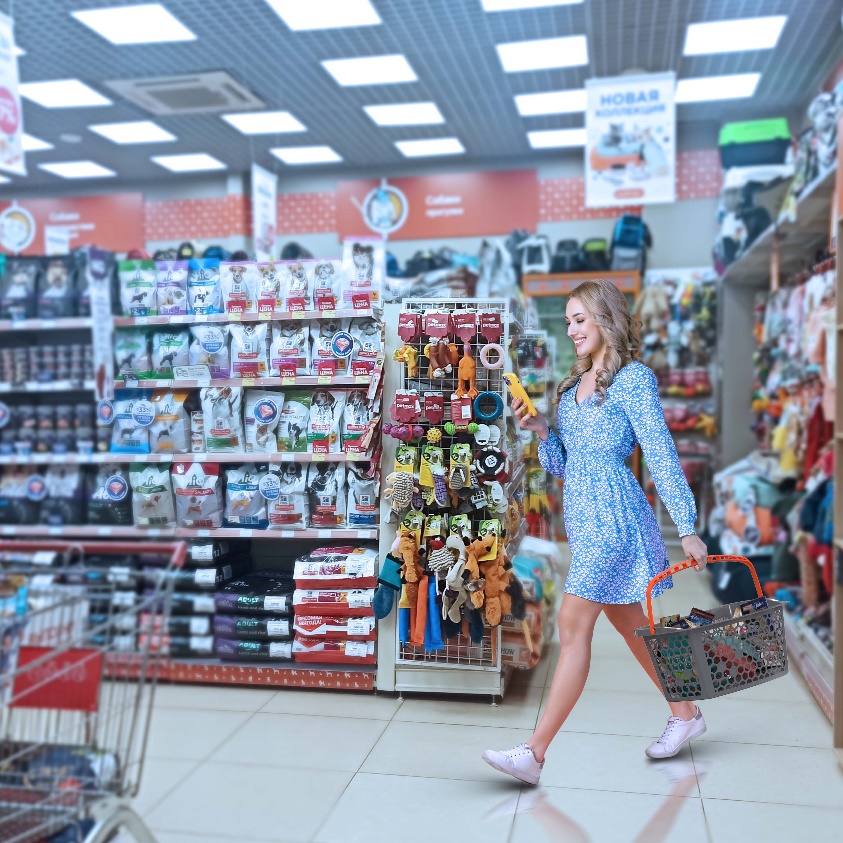 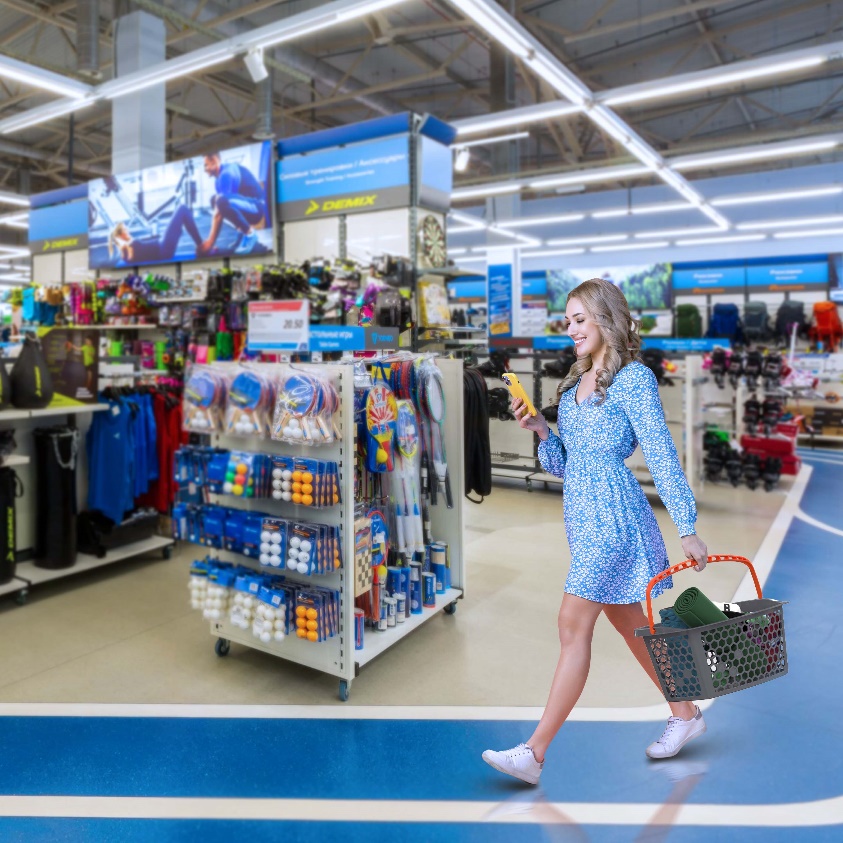 детские товары, игрушки
спортивные товары
зоотовары
EUROPOS.RU
EUROPOS.KZ
EUROPOS.GROUP
3
Ключевые преимущества
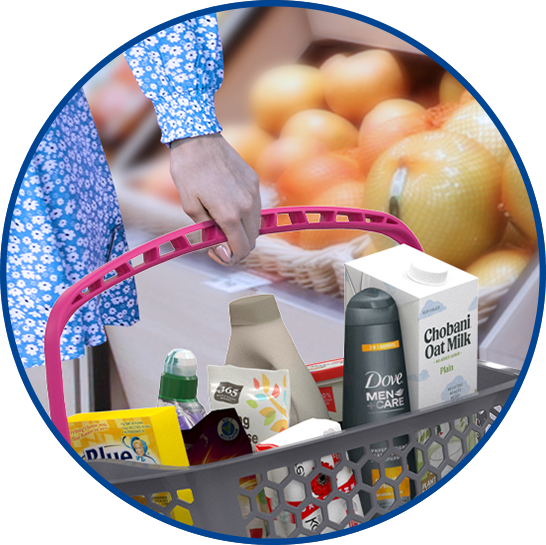 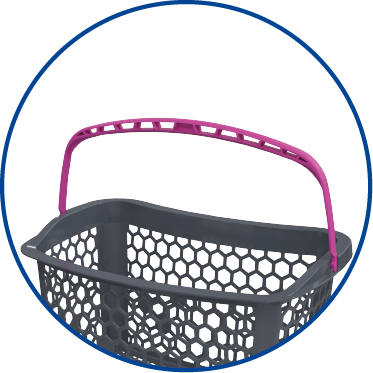 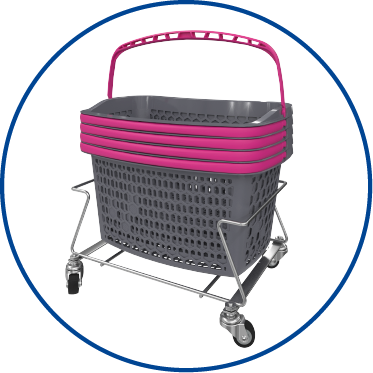 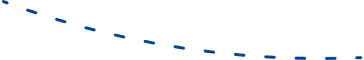 ЭРГОНОМИЧНЫЙ ДИЗАЙН
ЭРГОНОМИЧНАЯ КОНСТРУКЦИЯ РУЧКИ
ПРИВЛЕКАТЕЛЬНЫЙ ВНЕШНИЙ ВИД
Полукруглая форма позволяет носить корзину близко к телу для снижения нагрузки
Ручка мягко ложится в ладонь для удобства переноса наполненной товарами корзины
EUROPOS.RU
EUROPOS.KZ
EUROPOS.GROUP
3
Ключевые преимущества
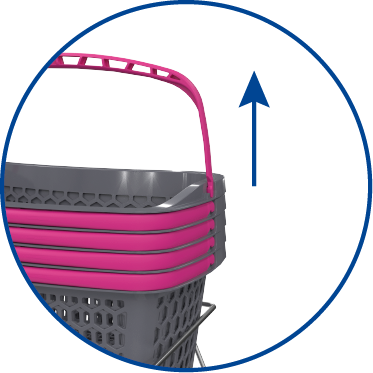 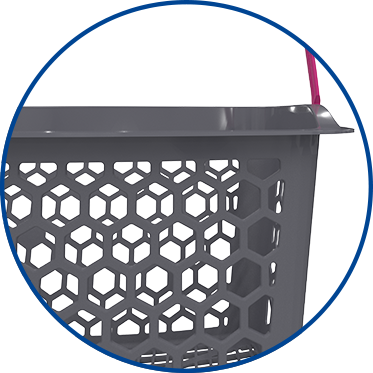 ФИКСАЦИЯ РУЧКИ В ВЕРТИКАЛЬНОМ ПОЛОЖЕНИИ
ПРОЧНОСТЬ И ДОЛГОВЕЧНОСТЬ
Для исключения раскачивания корзины с продуктами при движении
Обладает высокой устойчивостью к повреждениям
EUROPOS.RU
EUROPOS.KZ
EUROPOS.GROUP
3
Удобное хранение
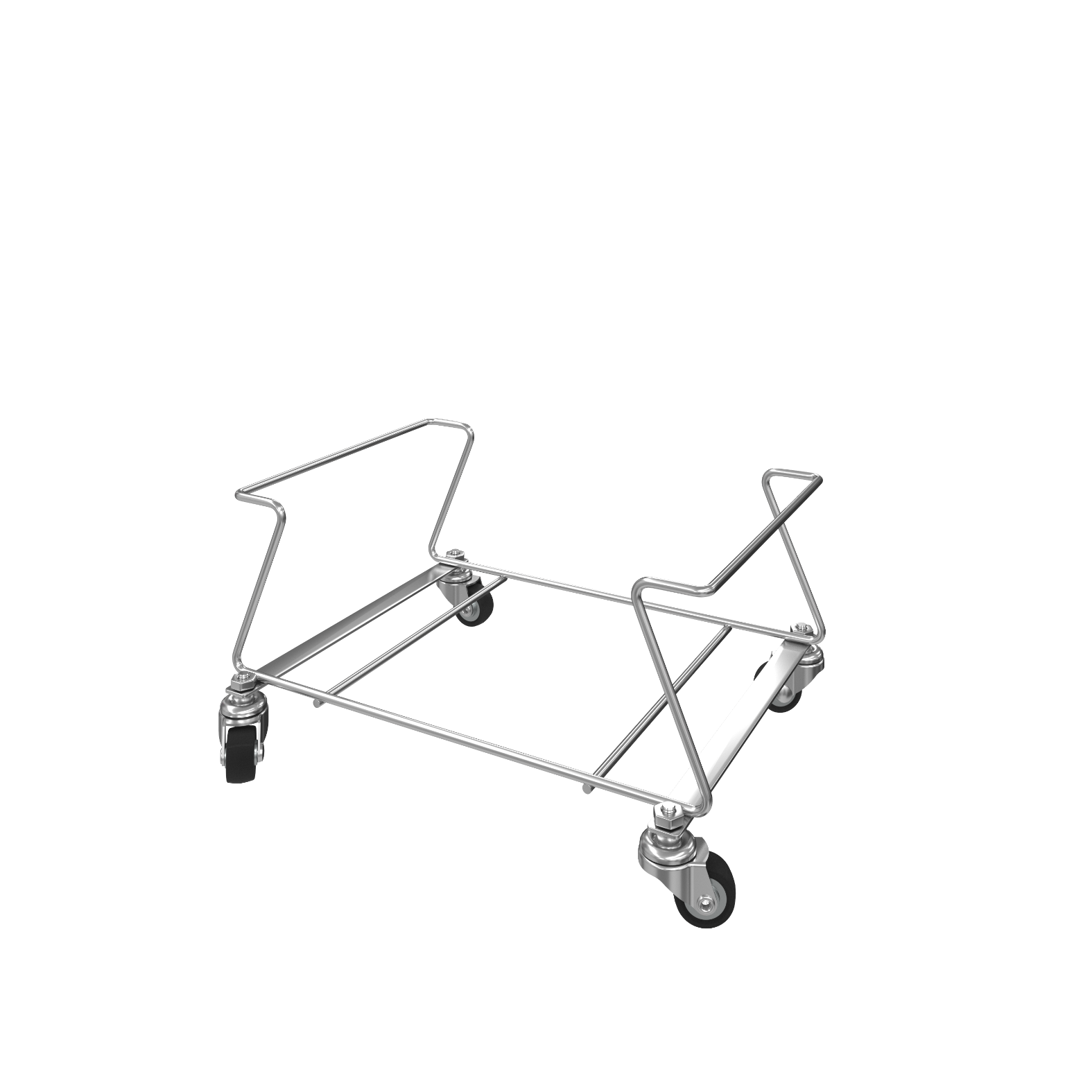 ВОЗМОЖНОСТЬ ХРАНЕНИЯ В НАКОПИТЕЛЕ BASKET STACKER
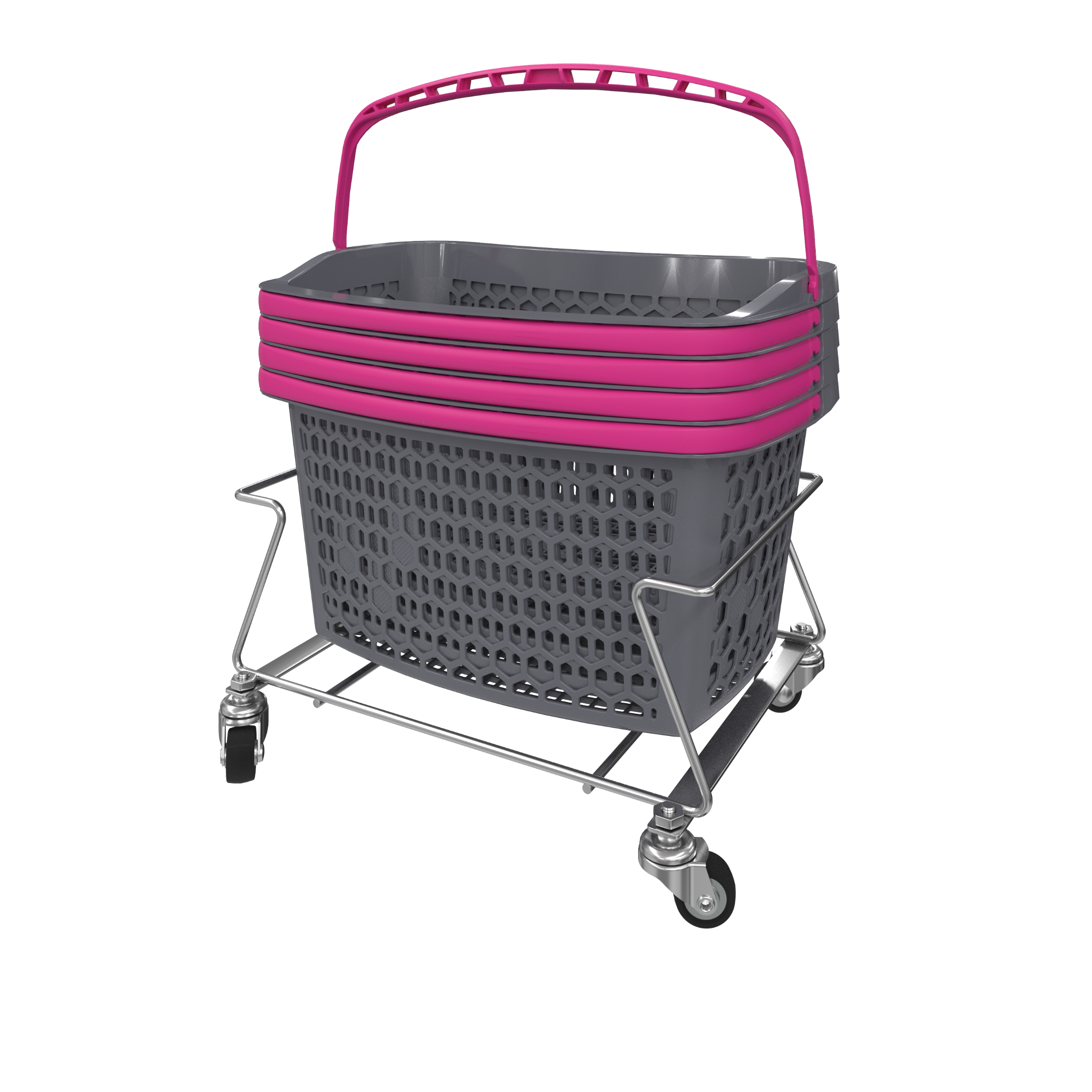 3
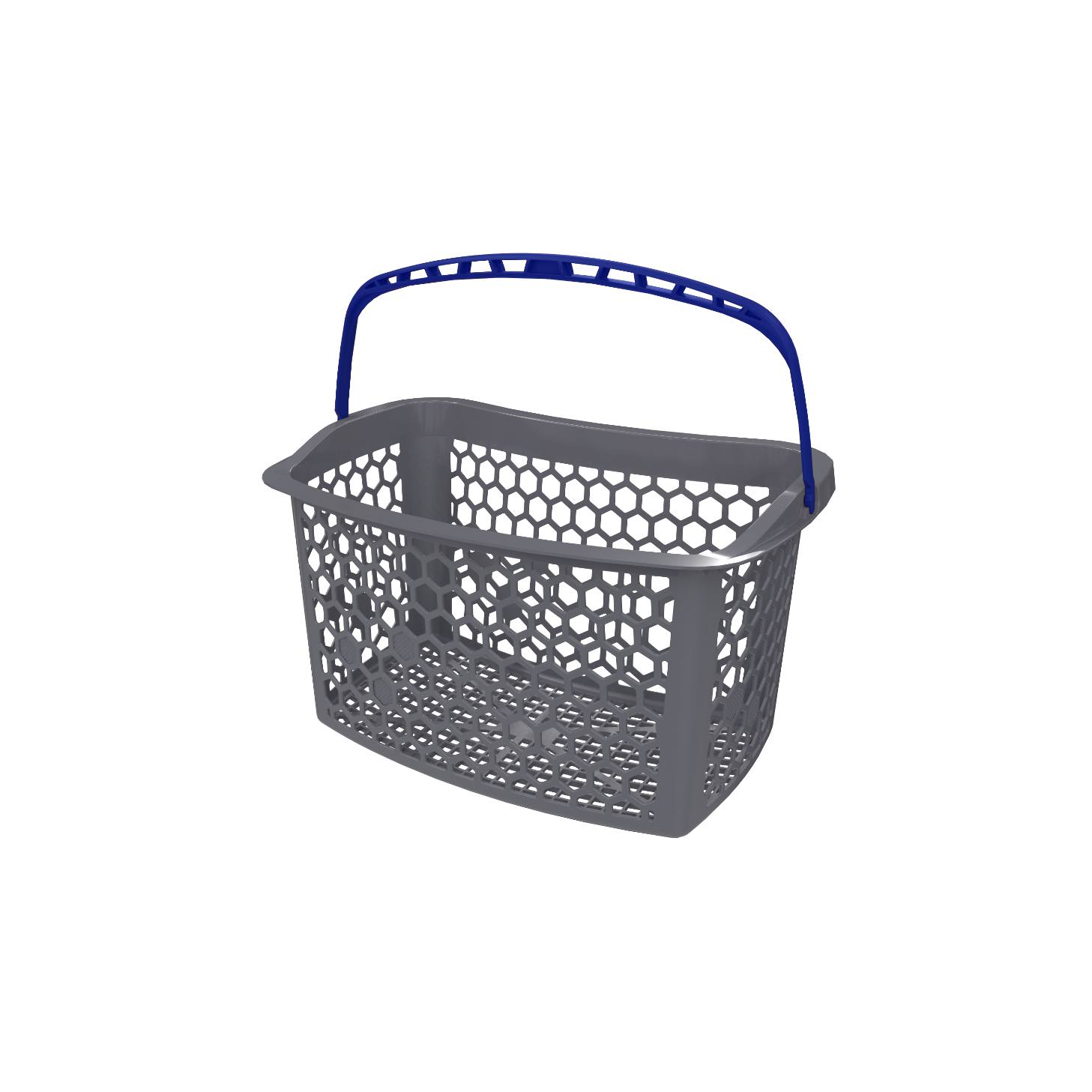 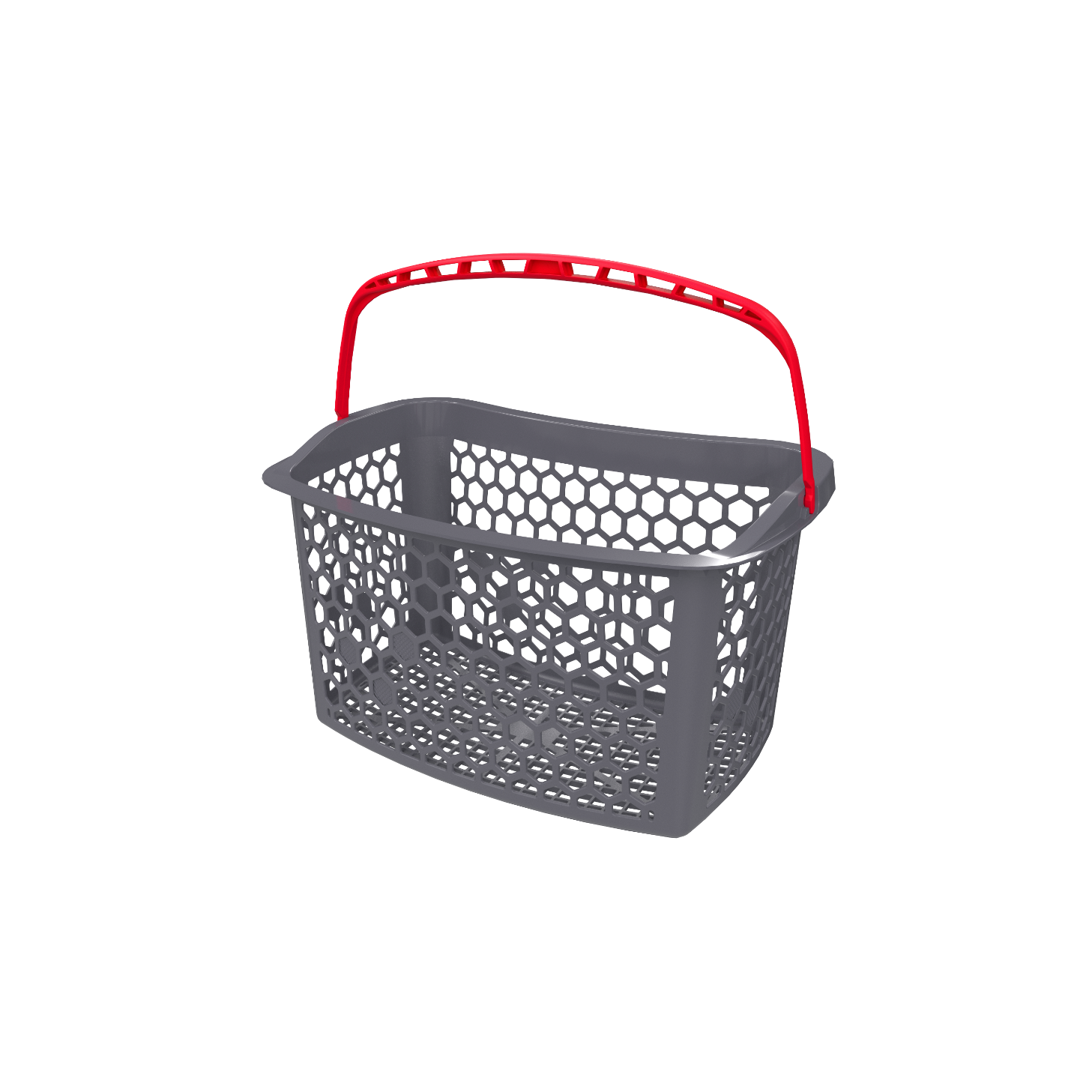 Разнообразие цветовых решений
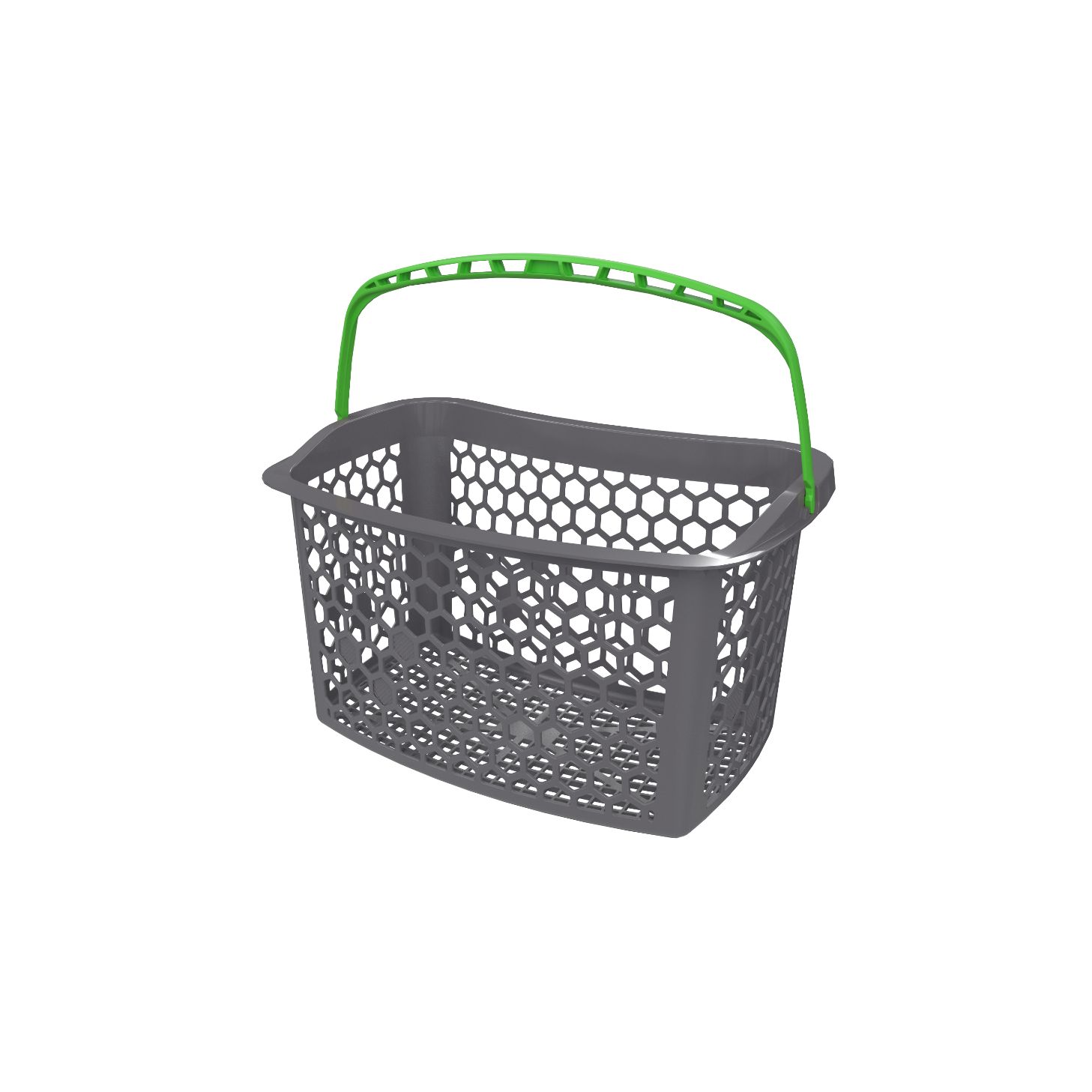 ВОЗМОЖНОСТЬ ЦВЕТОВОЙ ДИФФЕРЕНЦИАЦИИ
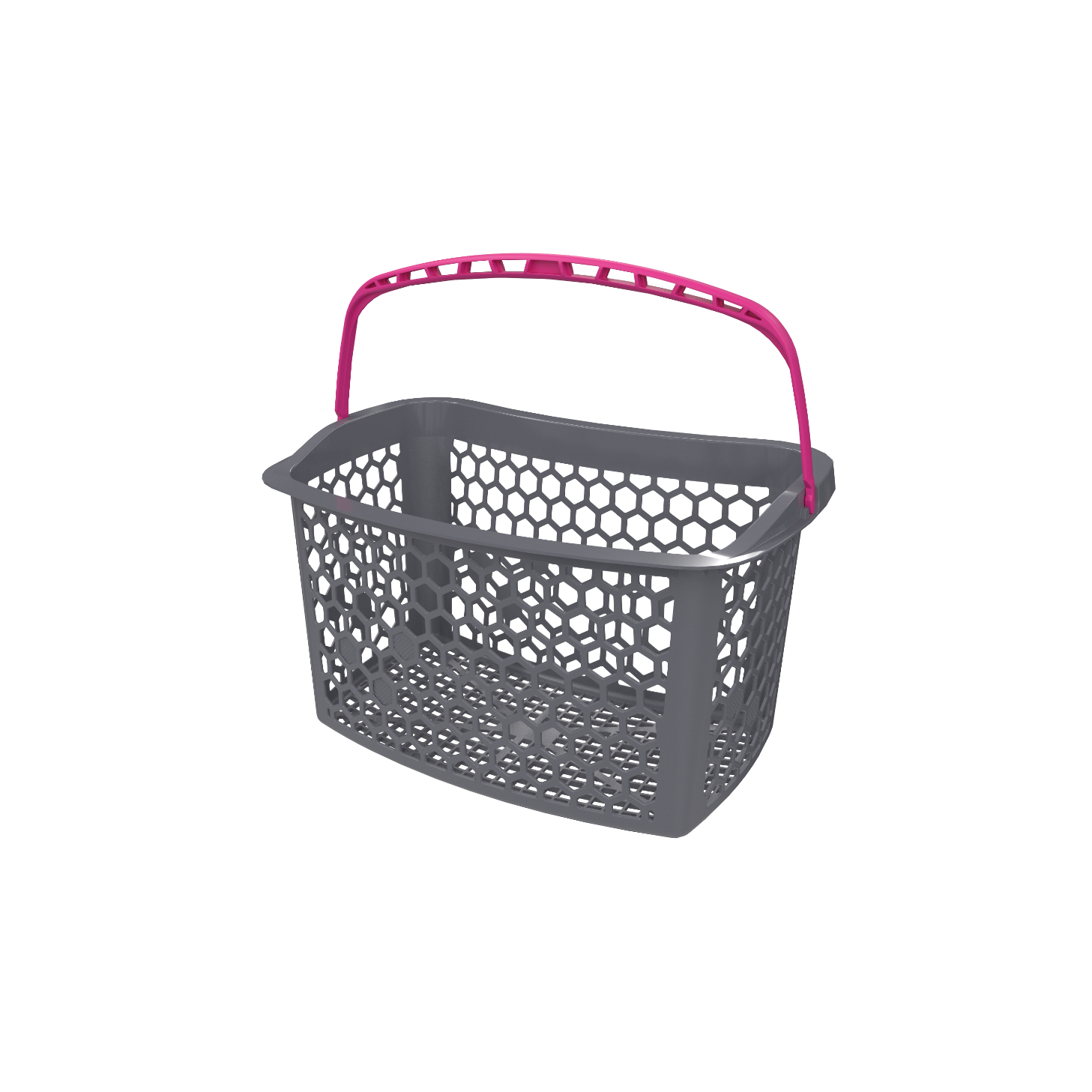 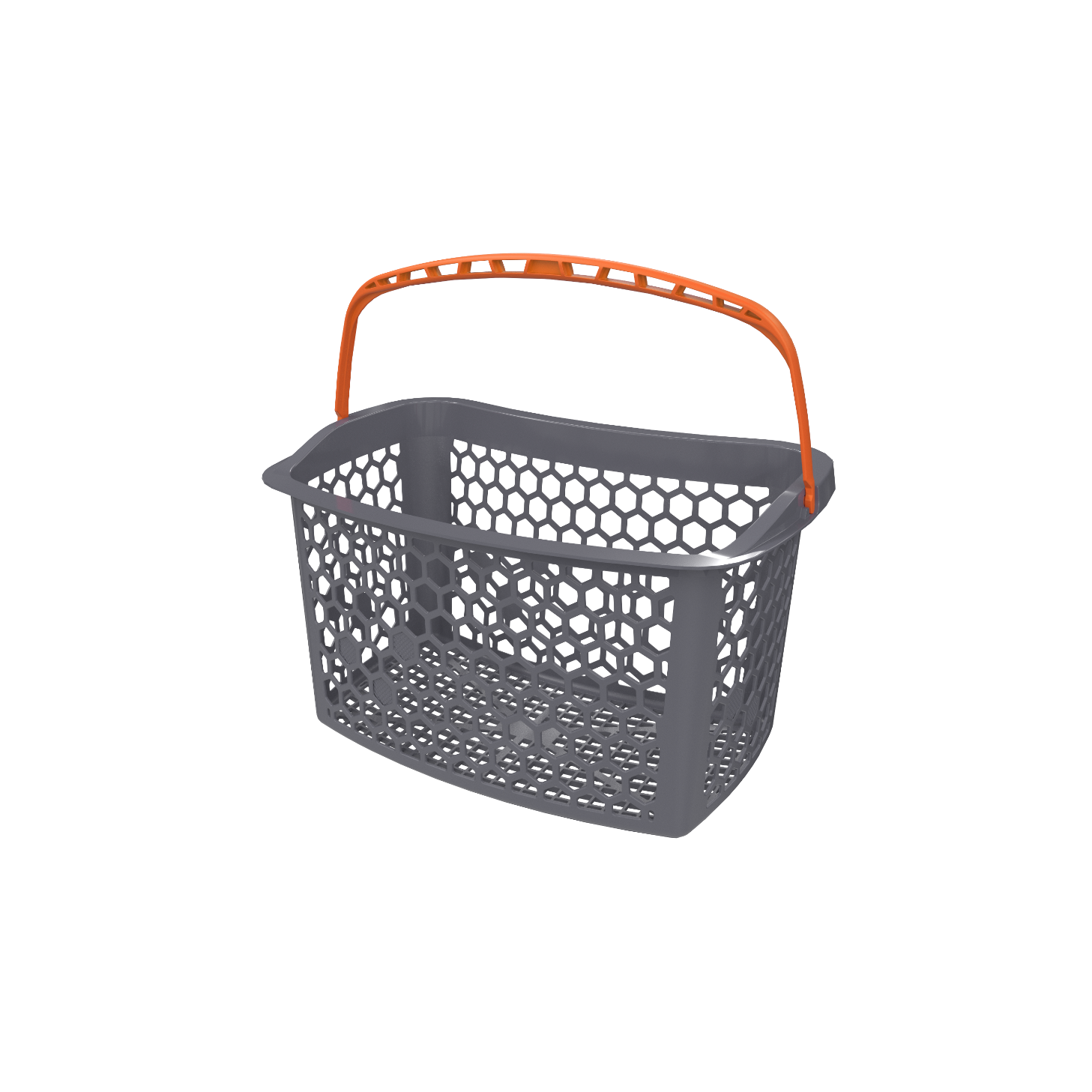 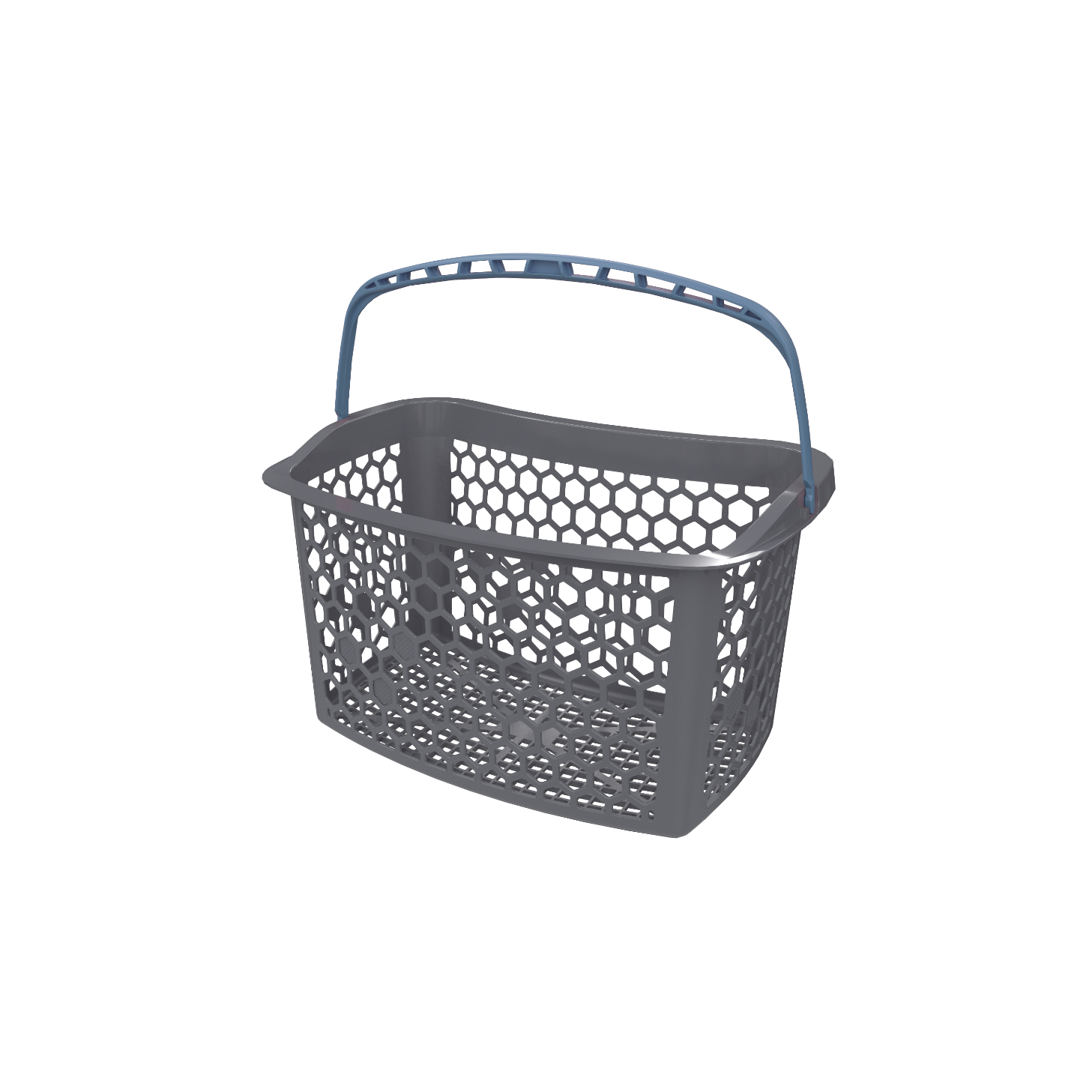 EUROPOS.RU
EUROPOS.KZ
EUROPOS.GROUP
3
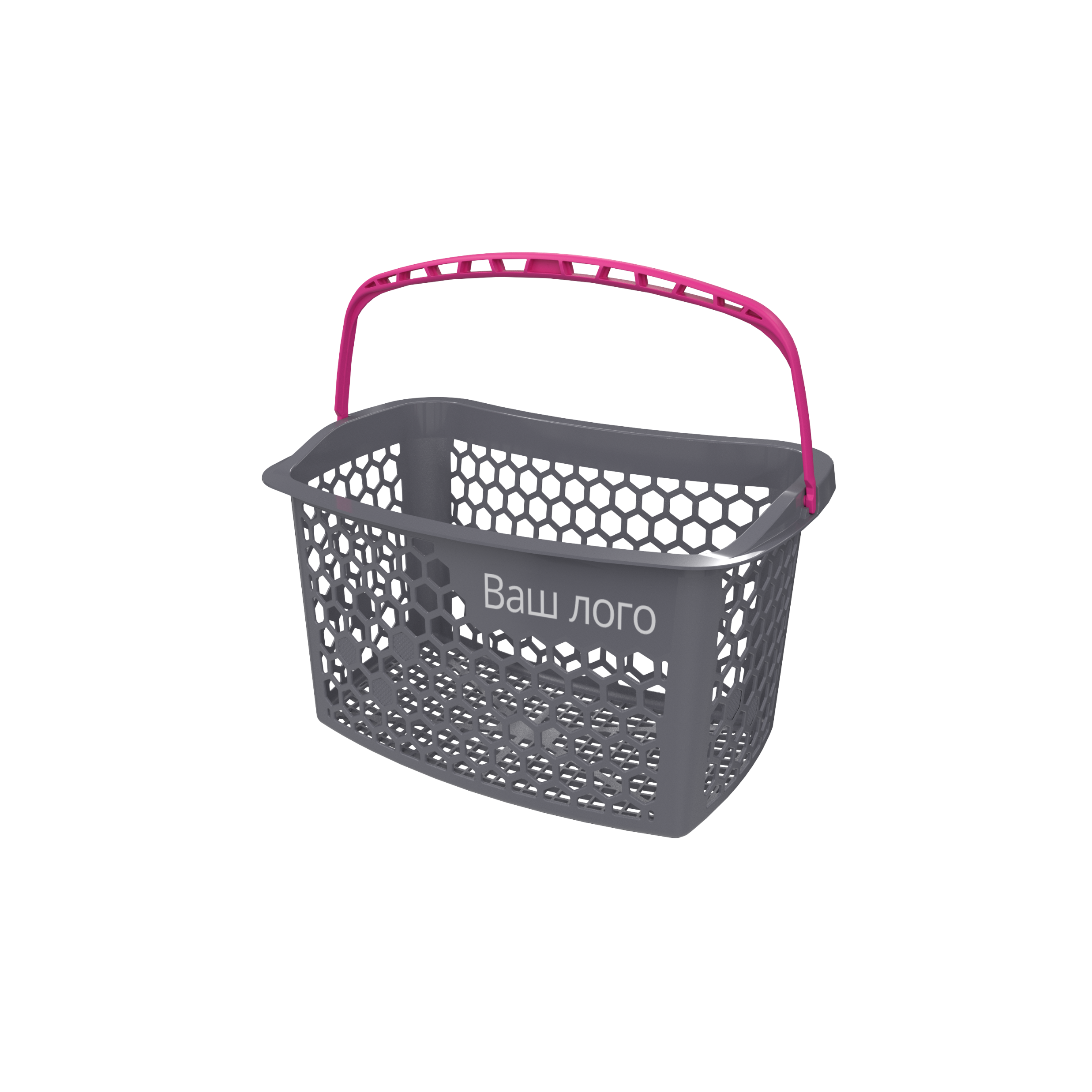 Разнообразие цветовых решений
ПОКУПАТЕЛЬСКАЯ КОРЗИНА
TANGO
МЕСТО ДЛЯ
БРЕНДИРОВАНИЯ
EUROPOS.RU
EUROPOS.KZ
EUROPOS.GROUP
3
Ключевые преимущества
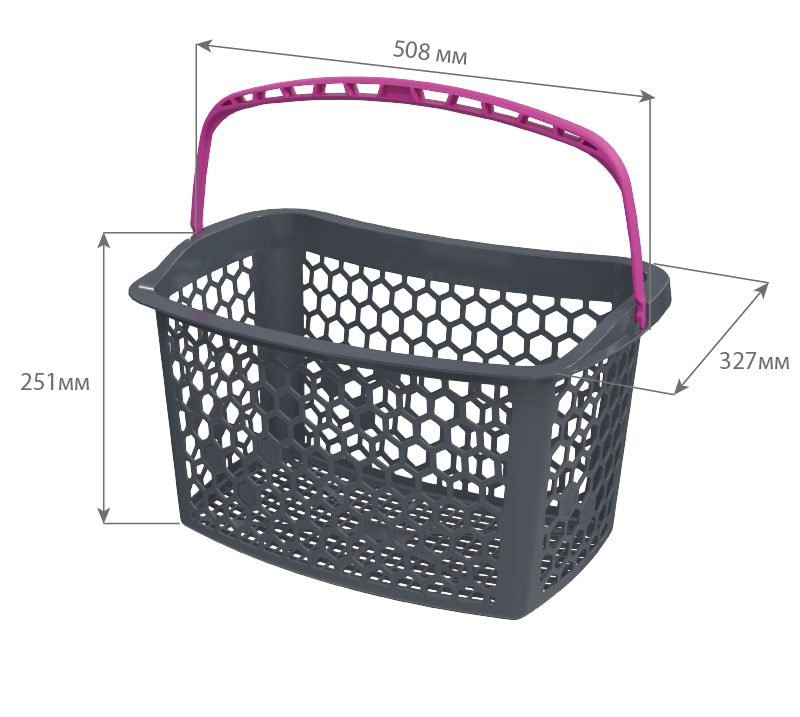 EUROPOS.RU
EUROPOS.KZ
EUROPOS.GROUP
3
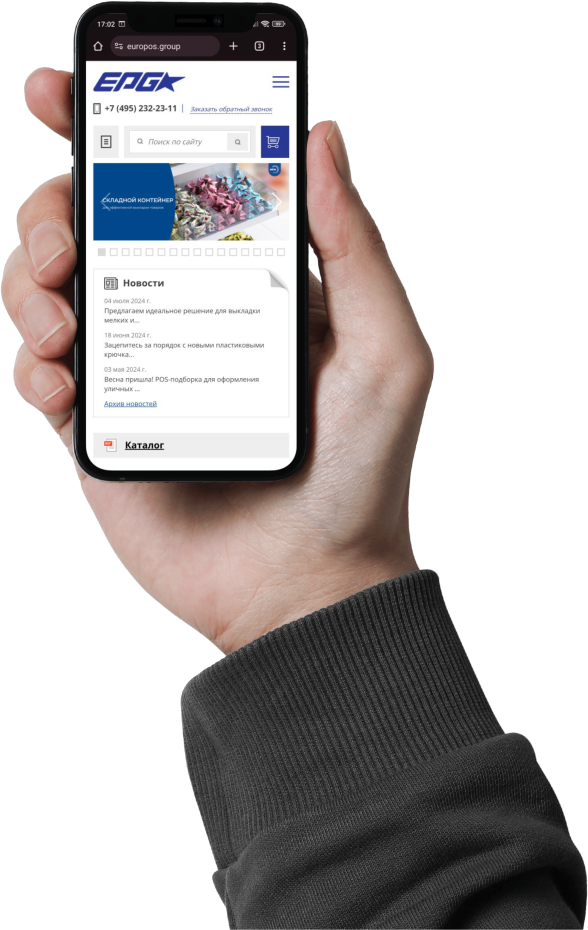 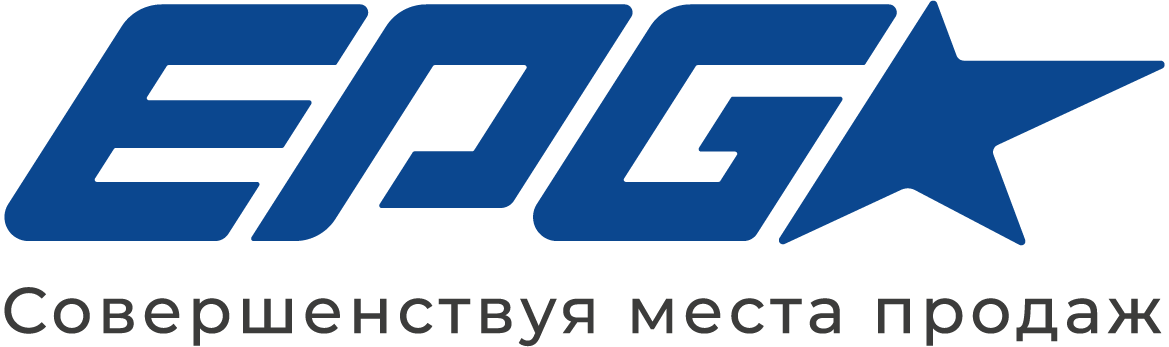 БУДЕМ РАДЫ
СОТРУДНИЧЕСТВУ!
EUROPOS.GROUP
EUROPOS.RU
EUROPOS.KZ